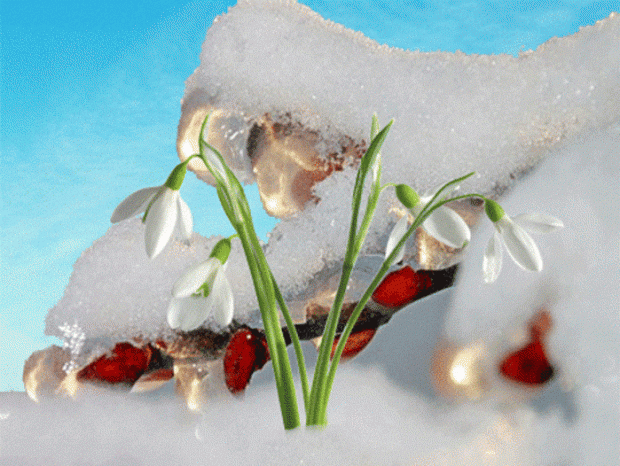 «Первоцветы»
С первыми тёплыми лучами Солнца, в лесу, на проталинах, появляются самые первые весенние цветы. Одним из таких весенних первоцветов является подснежник. Мы сегодня посмотрим цветы которые самые первые пробуждаются то сна. Подснежник
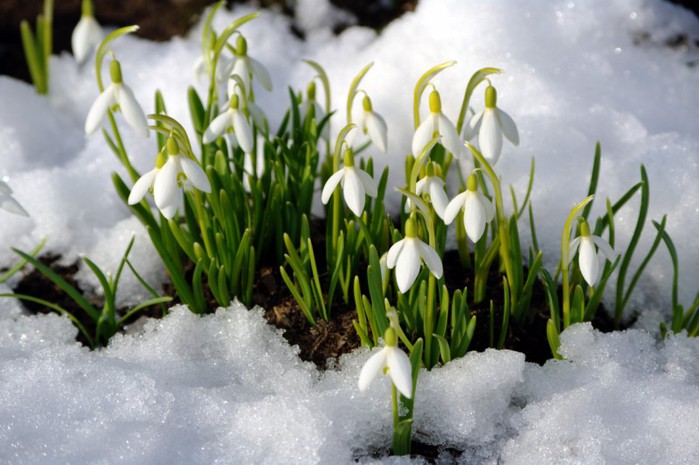 Появился из-под снега,Увидал кусочек неба.Самый первый самый нежный,Чистый маленький ... 
(Подснежник)
Подснежник — удивительный цветок. По началу, человек, встретивший его в лесу, даже немного теряется, ведь вокруг снег, а здесь такое весеннее чудо природы. Подснежник встречается не везде, увидеть, как он цветёт обычно можно в феврале-марте.
Цветы вообще радость, а первые цветы, да ещё и весной, после того как природа находилась в долгой спячке, это настоящее волшебство. Земля просыпается, природа оживает, то там, то тут слышится пение птиц, появляется зелень и начинает цвести. Какие же ещё названия первых весенних лесных цветов мы можем вспомнить? Весенник, один из самых первых весенних цветов. Обладает ярко-жёлтыми цветками, начинает цвести после схода снега.
Ветреница — ещё один из первоцветов. Большую часть жизни оно проводит под землёй, в виде корневища. Развиваться будущий цветок начинает ещё зимой, когда находится под слоем снега..
Следующий первый весенний цветок, о котором хочется упомянуть, мать-и-мачеха. Своё название цветок получил из-за различий поверхности листа. С одной стороны лист мягкий и пушистый (мать), а с другой – жёсткий (мачеха). Цветёт обычно в апреле-мае.
Медуница – с марта по май. Солнце зноем сушит травы,  Греет темные дубравы,  А в лесу родник звенит, Травы напоить спешит,  Силы даст им возродиться:  Запахнет медом...(Медуница)
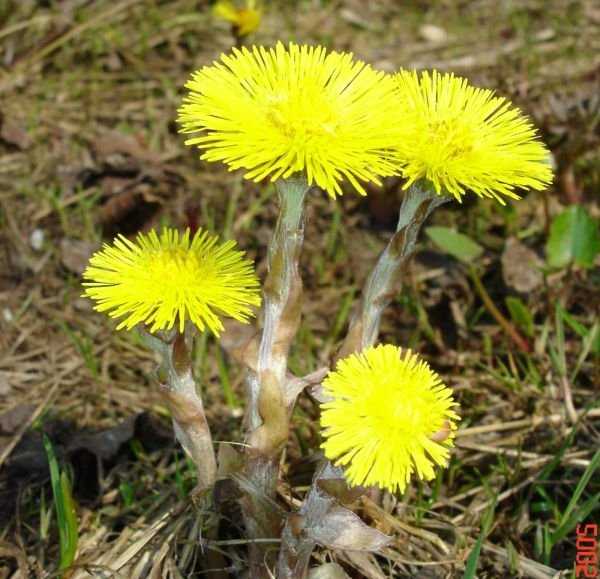 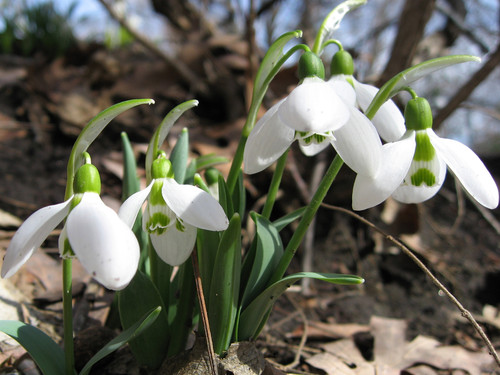 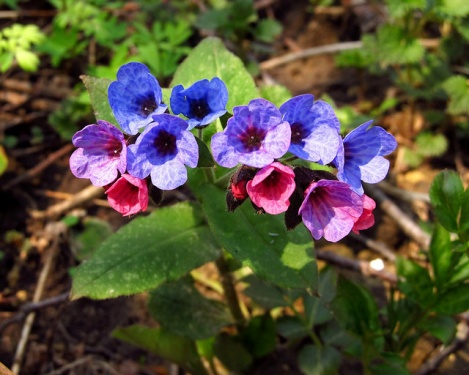 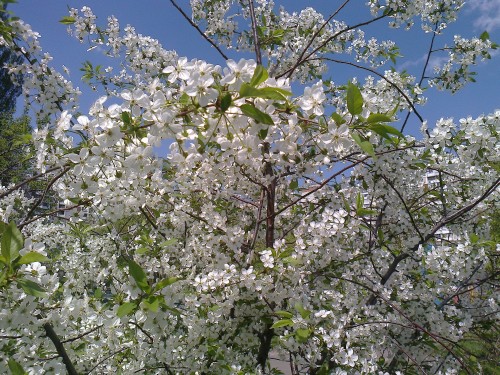 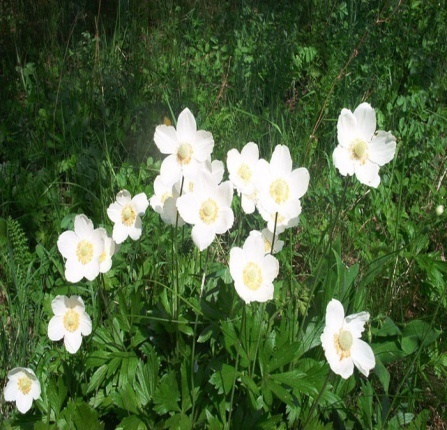 А теперь давайте посмотрим какими вы были внимательными. Загадаю я вам загадки , а вы найдёте какая картинка лишняя.
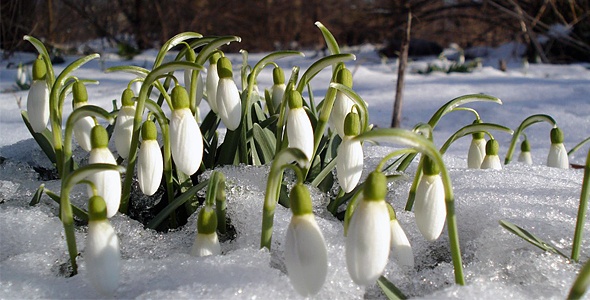 Вот весенние цветы, Или первоцветы. Их запомнить должен ты Как весны примету.Назови их!
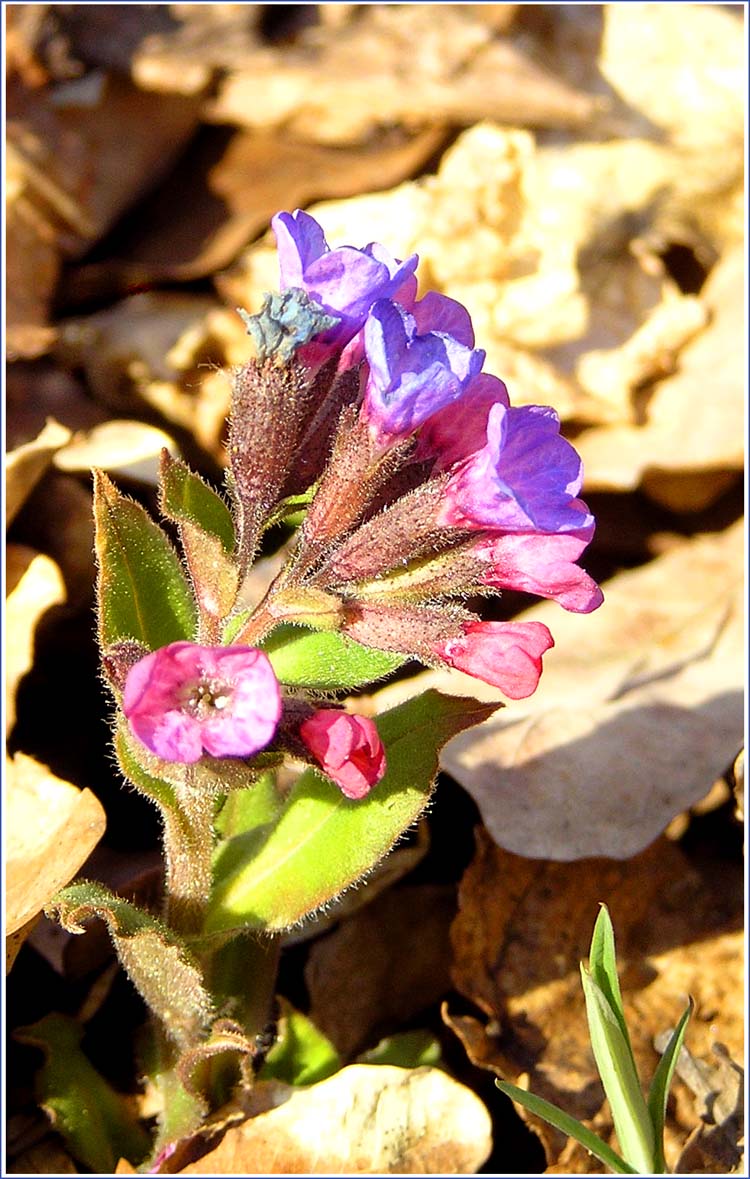 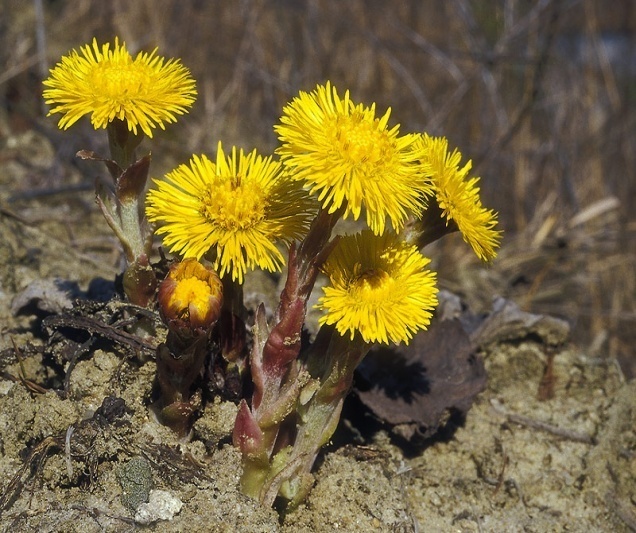 Пословицы и поговорки о цветах.На хороший цветок летит и мотылёк.И пчёлка летит на красный цветок.Кто найдёт в цветке лишний лепесток – к счастью.Где цветы , там бабочки.Издали всё пахнет цветами.
Мир бы стал печален, если бы ранней весной мы с нежностью не видели нежный подснежник. Так много красоты, радости, нежности, восхищения и счастья приносят в нашу жизнь такие , казалось бы, бесполезные, но такие бесконечно необходимые нежные – цветы!